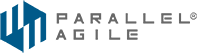 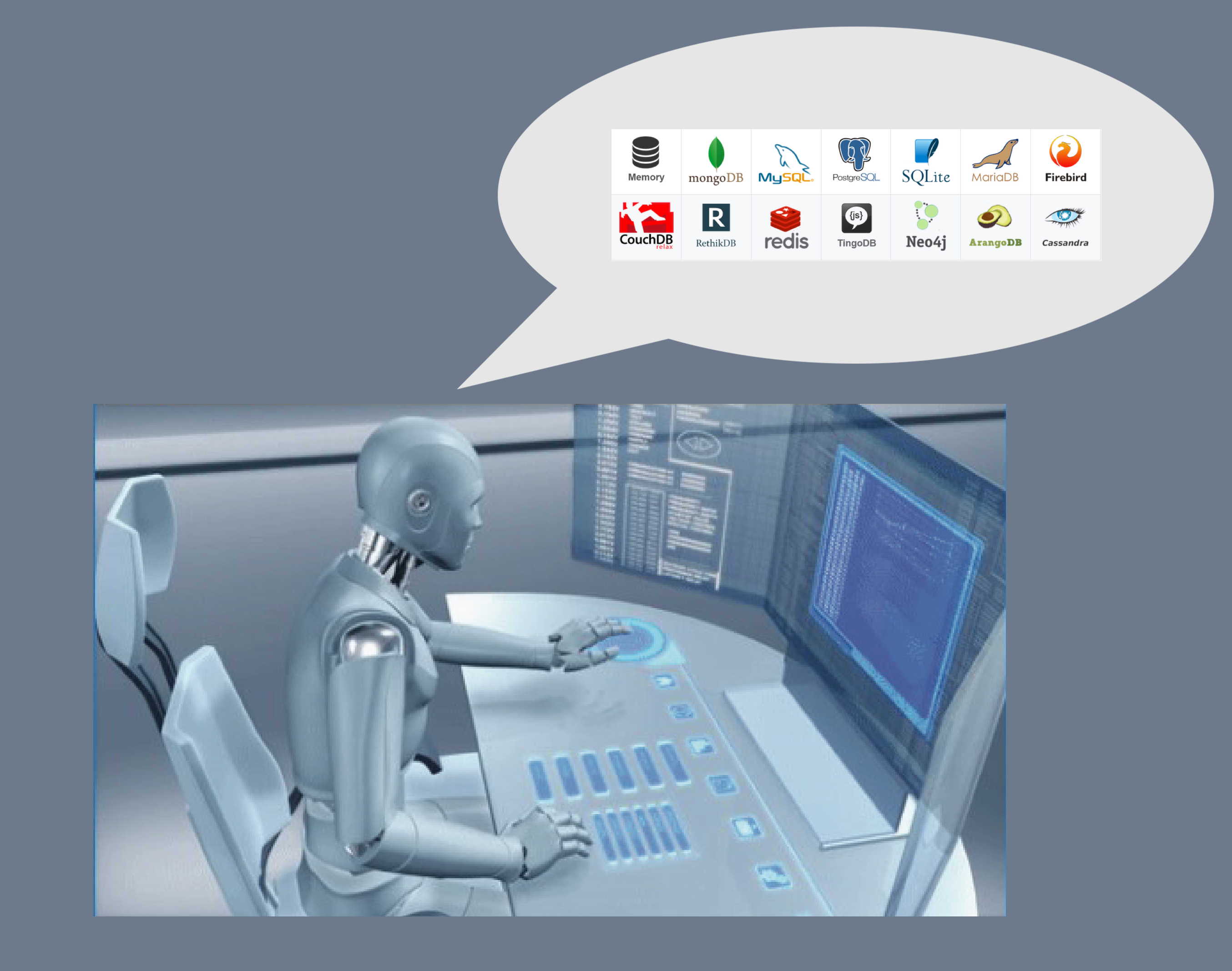 CodeBot UX: Generate code from EA wireframes
Doug Rosenberg
Parallel Agile, Inc.
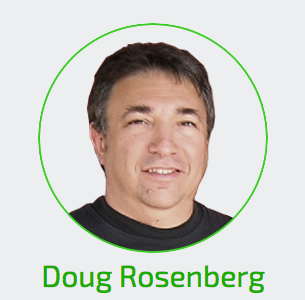 Allow myself to introduce…ourselves
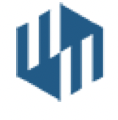 doug@parallelagile.com
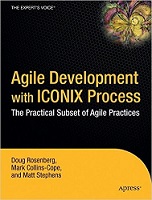 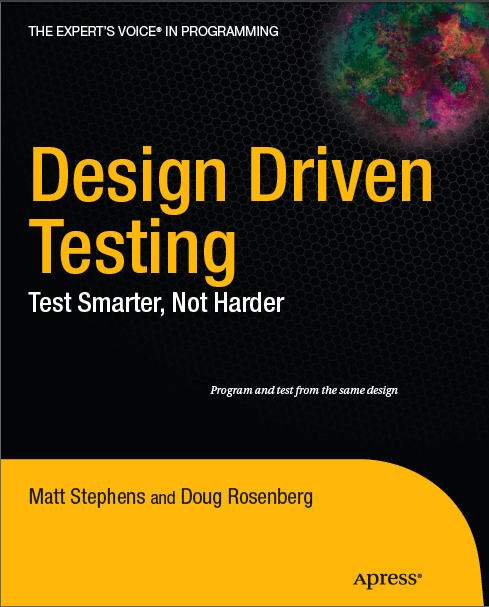 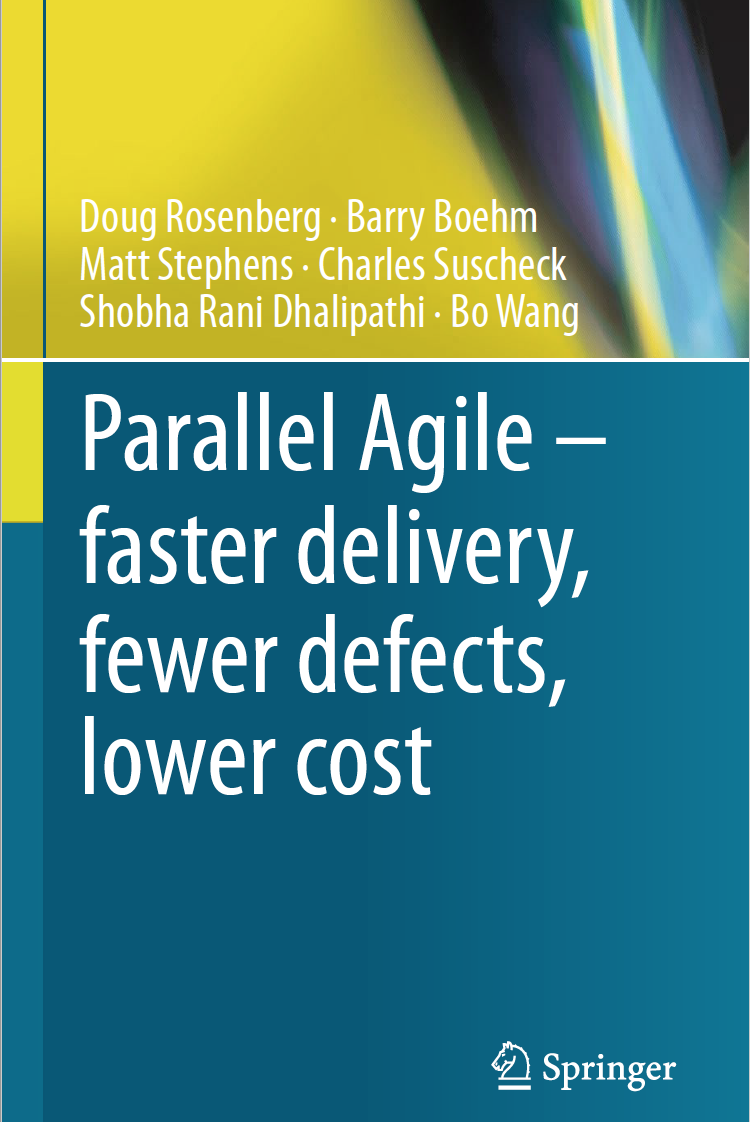 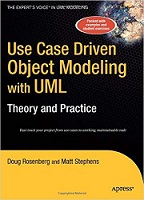 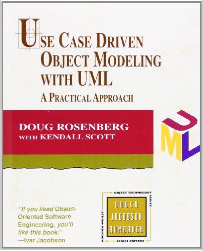 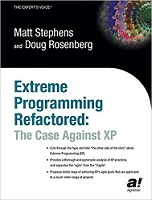 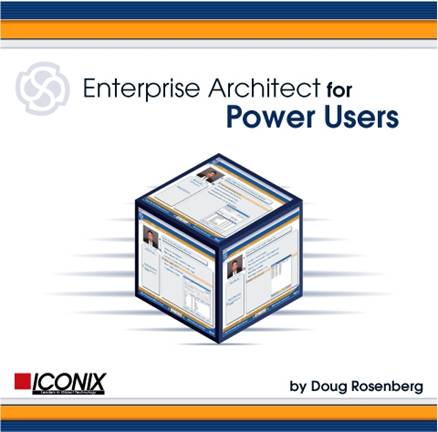 2020
1999
1984 - Started ICONIX
1986 - Met Barry Boehm 
1997 – UML created
2000 - Met Chuck Suscheck
2002 - Met Matt Stephens (creator of CodeBot)
2005 - Joined Sparx Systems partner program
2014 - Started researching Parallel Agile @USC
Evolution of CodeBot
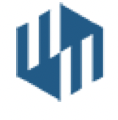 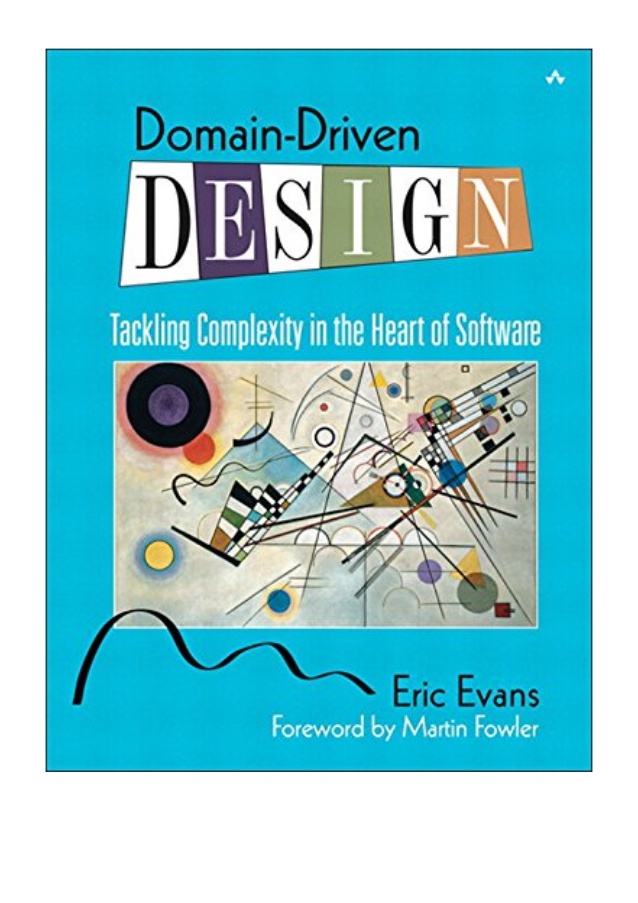 2014-2015 – we discover a domain driven design pattern at USC

2016-2018 – I mentor a PhD student on code generation  (Mongo DB/Node.js)

2019 – Industrial strength, retargetable CodeBot

2019-2020 – CodeBot retargeting

2020-2021 – CodeBot UX, MVC Code Generation
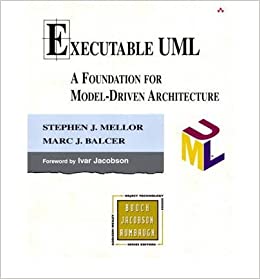 Access CodeBot through the Parallel Agile Add-In
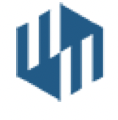 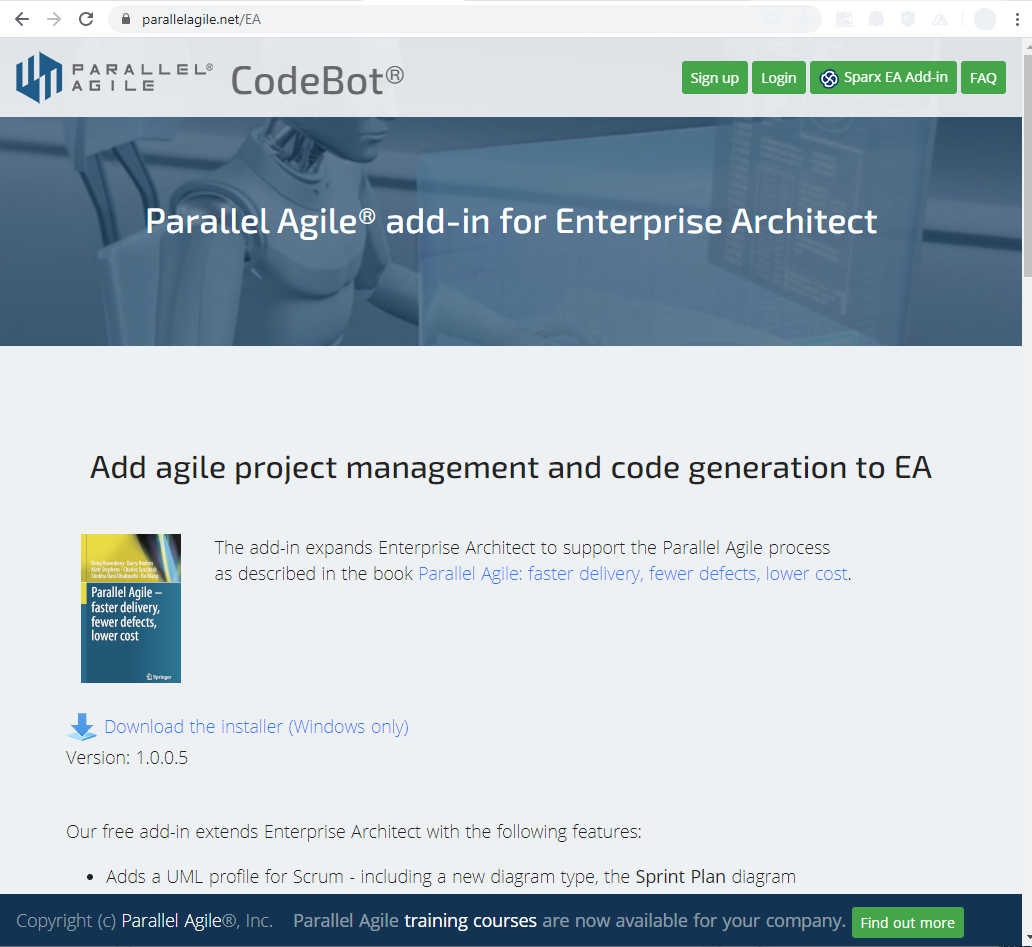 Parallel Agile Add-In is free
Download from parallelagile.net/EA
CodeBot is free to try
CodeBot license is $499/year
Early Adopter license is available
CodeBot turns a domain model into an executable architecture
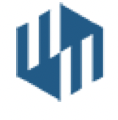 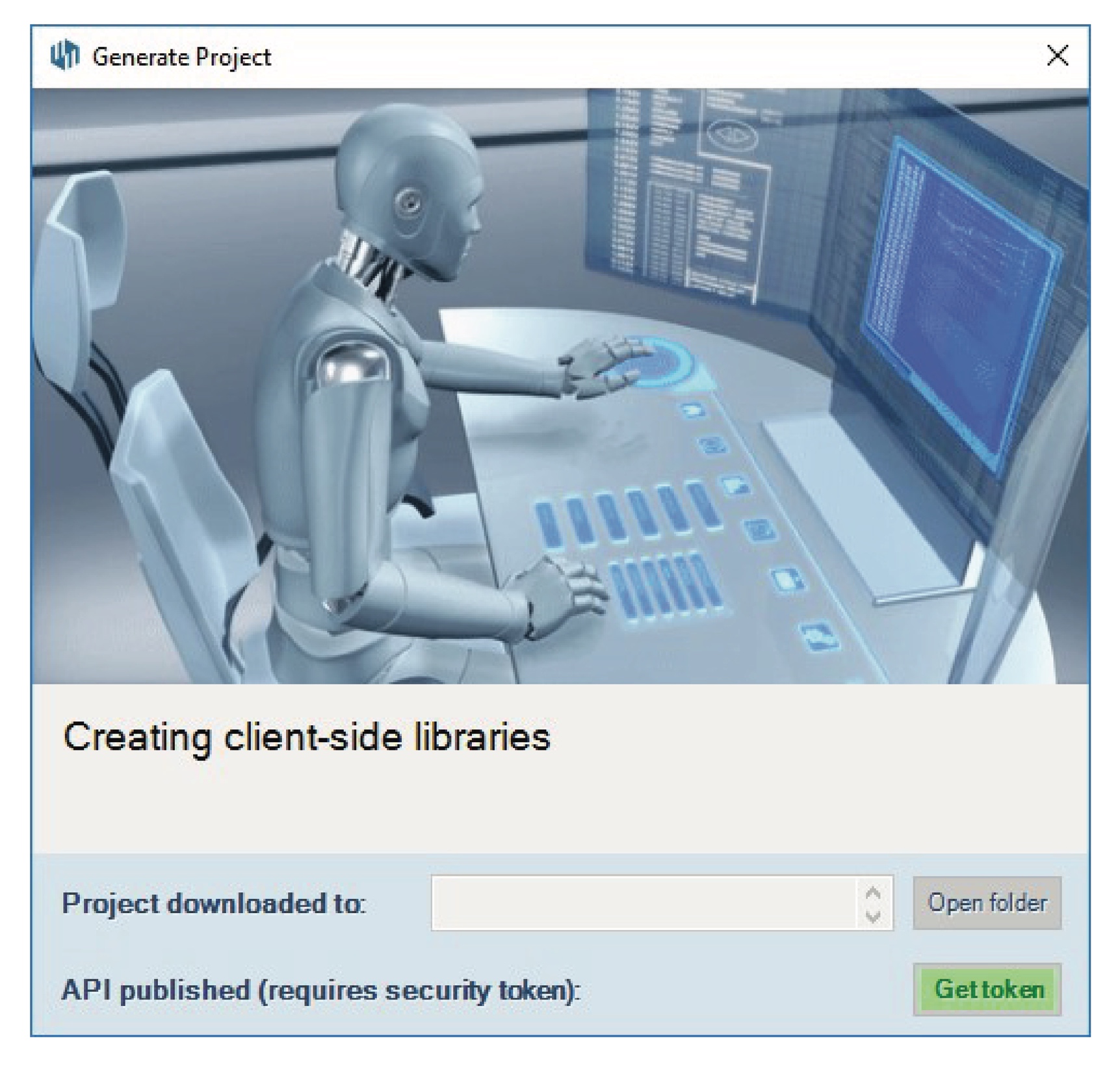 Generates MongoDB and Node.js from a UML Domain Model
Server side code, Client Side Code, API documentation
Automatic web hosting and deployment for immediate API testing
Built in Scala
Template driven using TWIRL
CodeBot turns a domain model into an executable architecture
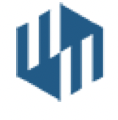 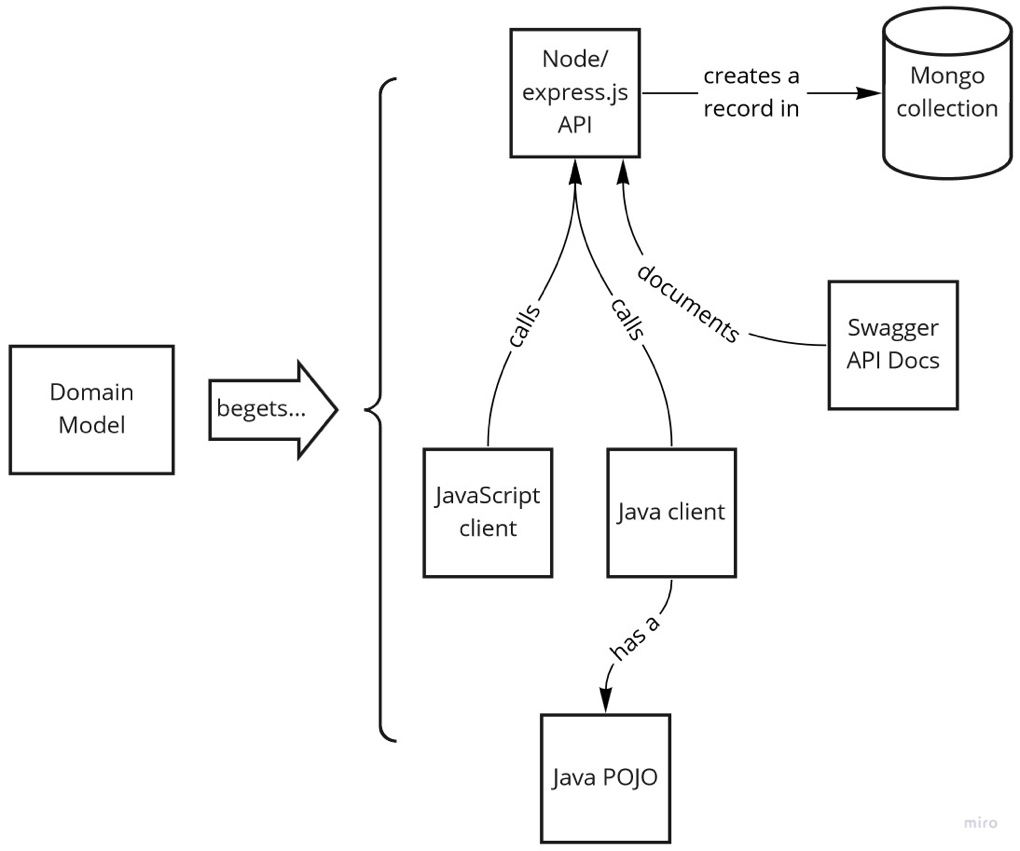 Generates MongoDB and Node.js from a UML Domain Model
Server side code, Client Side Code, API documentation
Automatic web hosting and deployment for immediate API testing
We’ll be deploying additional database targets soon
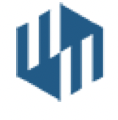 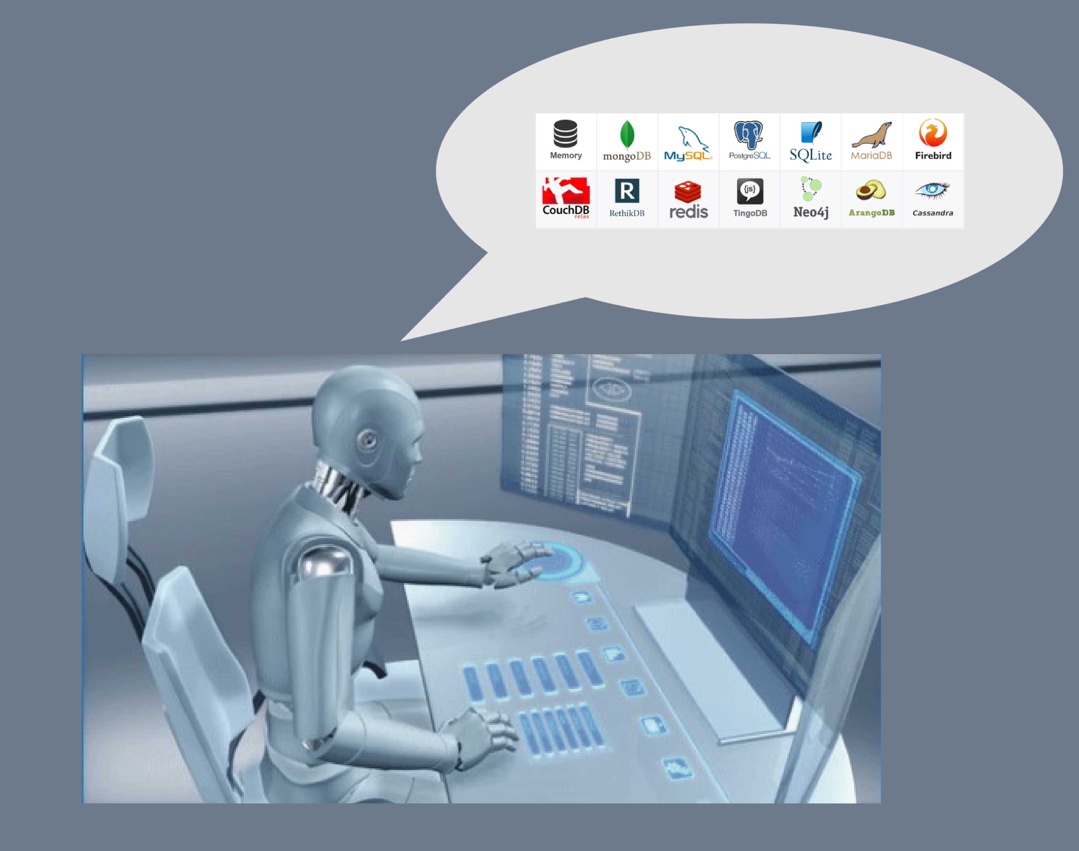 Oracle
PostgreSQL
SQL Server
MySQL
Redis
…
Early adopters wanted!
Example: TikiMan Go game --- designed with Enterprise Architect
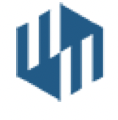 Test project for Parallel Agile 
	Hawaiian themed VR/AR game

Designed with Enterprise Architect
	Use Cases, Domain Model, MVC

Unity 3D connected to Mongo DB via Node.js

Mongo/Node code generated from EA Domain Model

Recently published for Android and iOS
	VR version published
	AR version in development

Example is from currently ongoing development
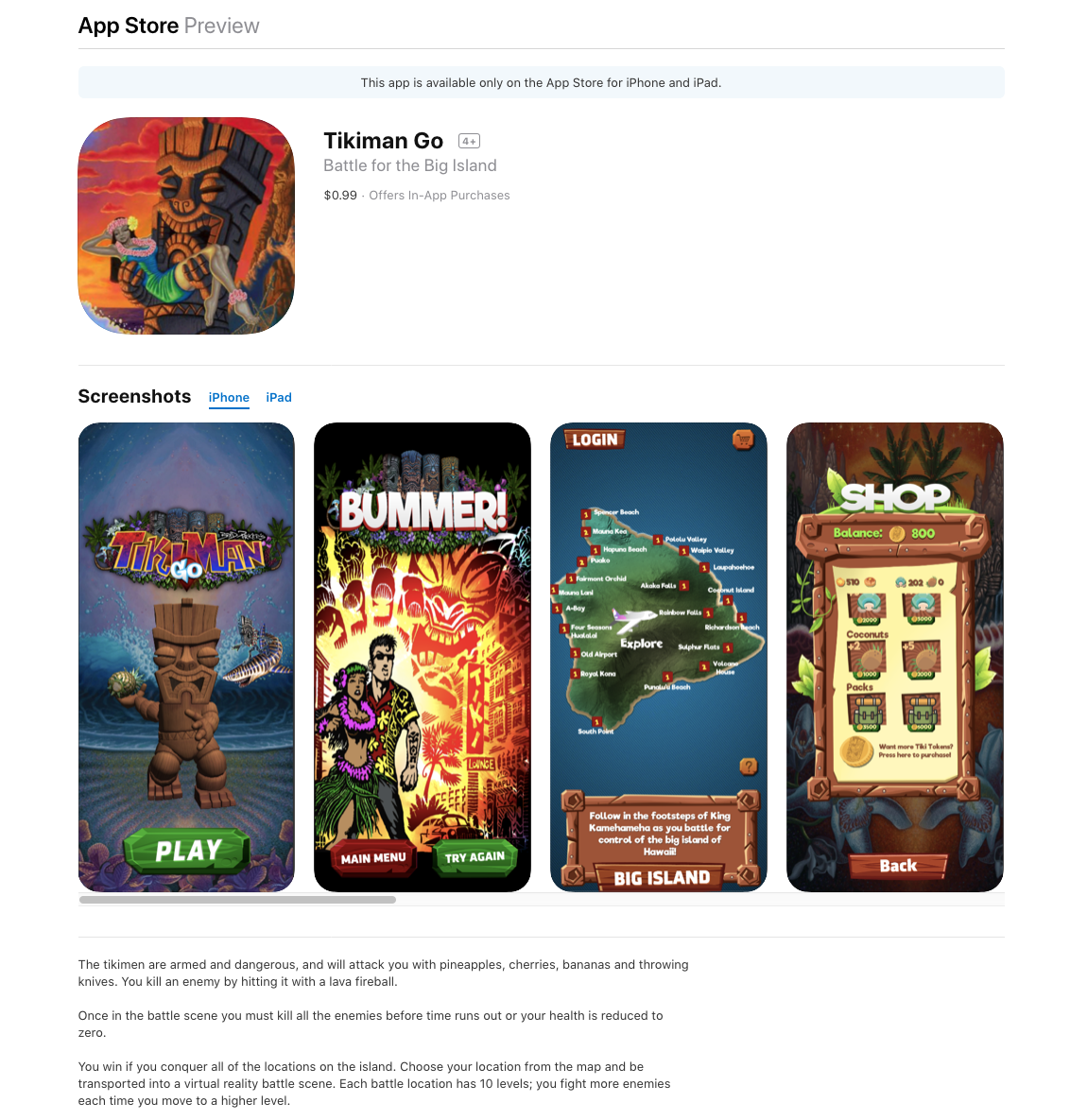 Part 1Updating the TikiMan database and API for Achievements
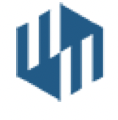 Version 1 of TikiMan Go was published without Achievements
Version 2 needs to extend the database schema to handle this feature 
Procedure
Design the new schema
Update the domain model in EA
Re-generate the database and API
No Node.js or MongoDB coding required!
1. Update the domain model for Achievements
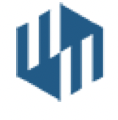 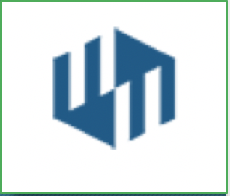 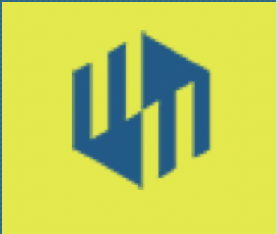 2. Re-generate the project from EA
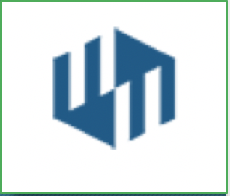 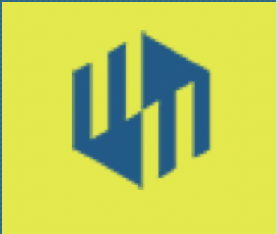 CodeBot builds database, API, API docs
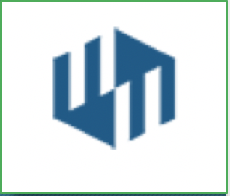 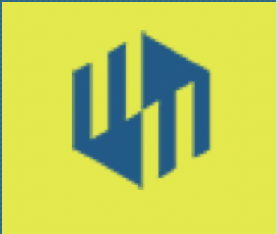 A few seconds later…
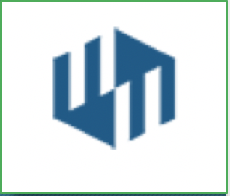 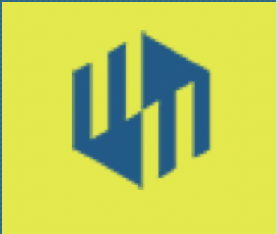 You’ve got server-side code, client-side code, and API Docs
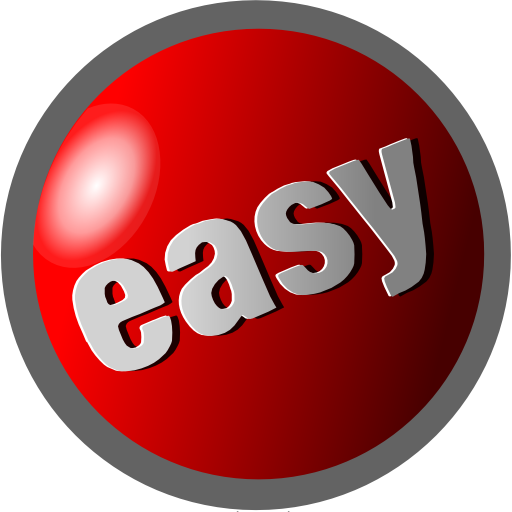 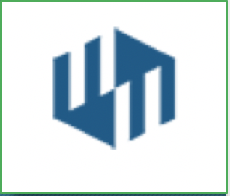 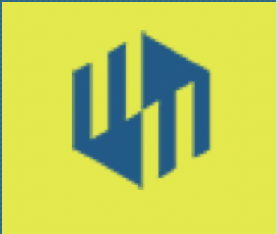 JavaScript client-side code
Each class on the domain model is generated for both server side and client side

JavaScript client is shown at right

Java client also generated (C# and Swift coming soon)
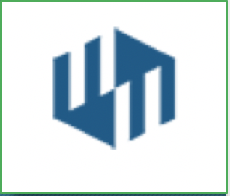 Achievements Client-Side Code(Create, Read, Update Delete)
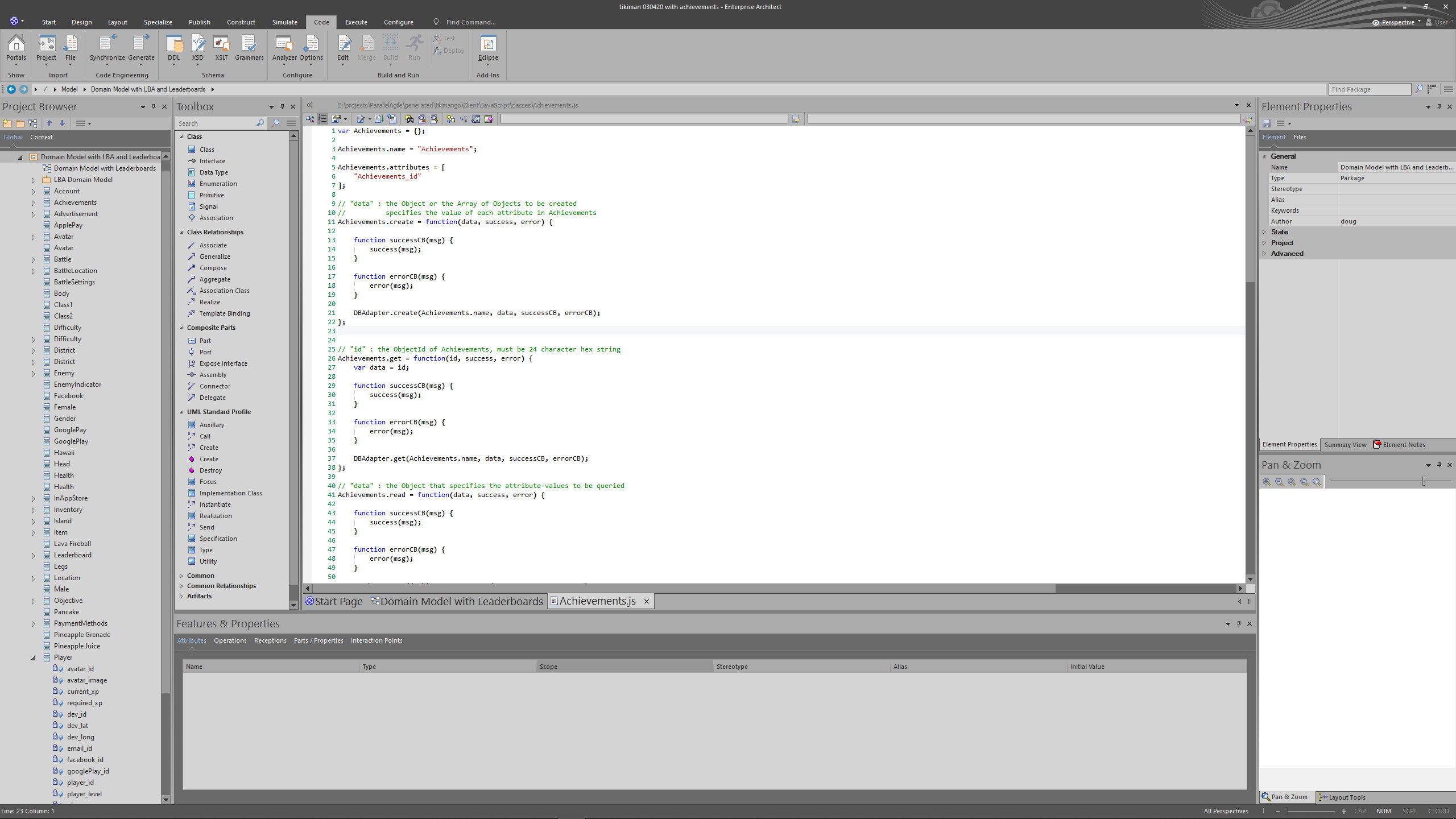 Database access functions are generated for each domain object

Success and error callbacks included for each method

Client side code calls the generated server side API
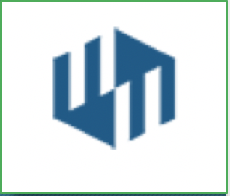 Achievements Server-side code(Get, Put, Post, etc)
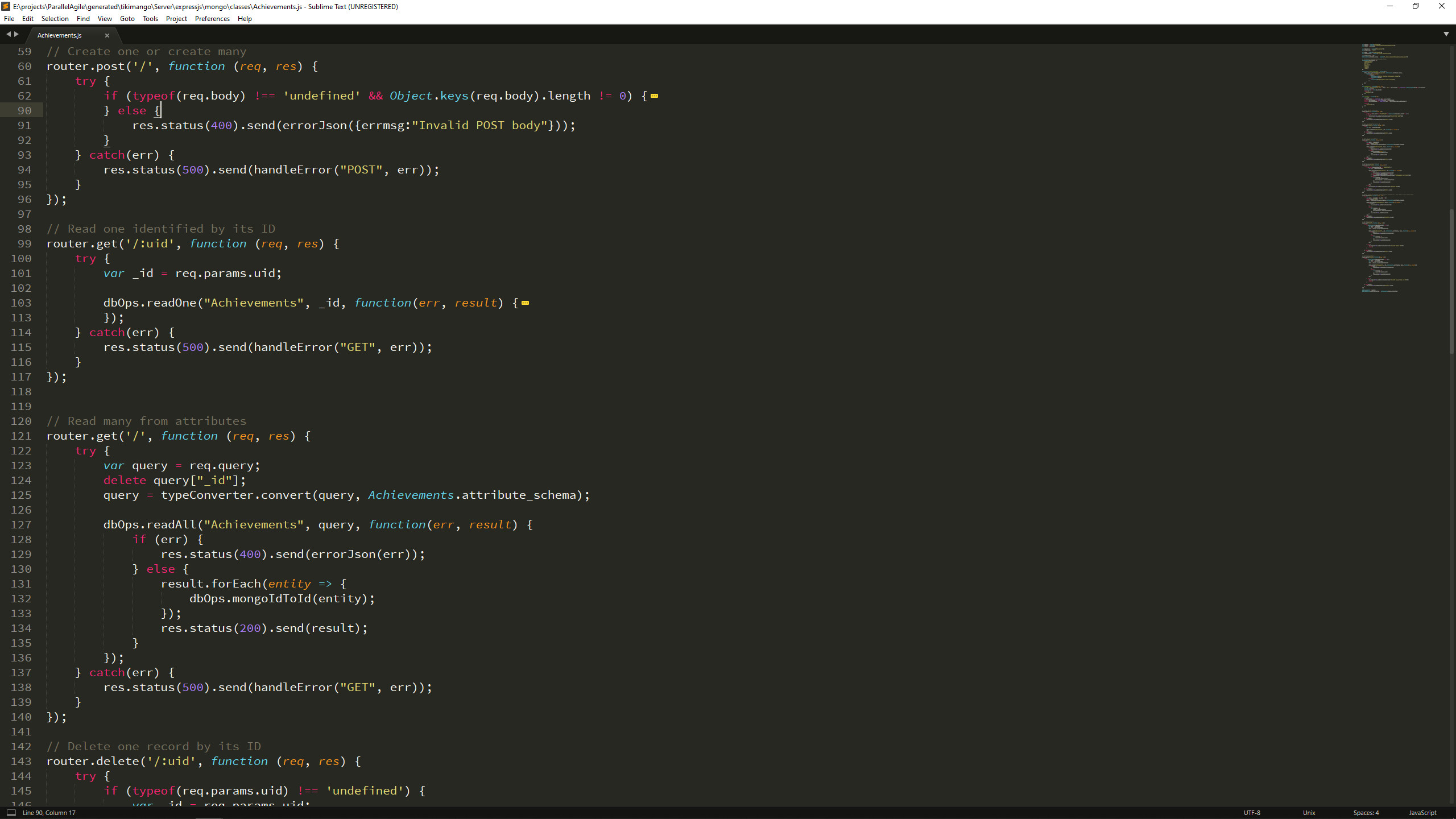 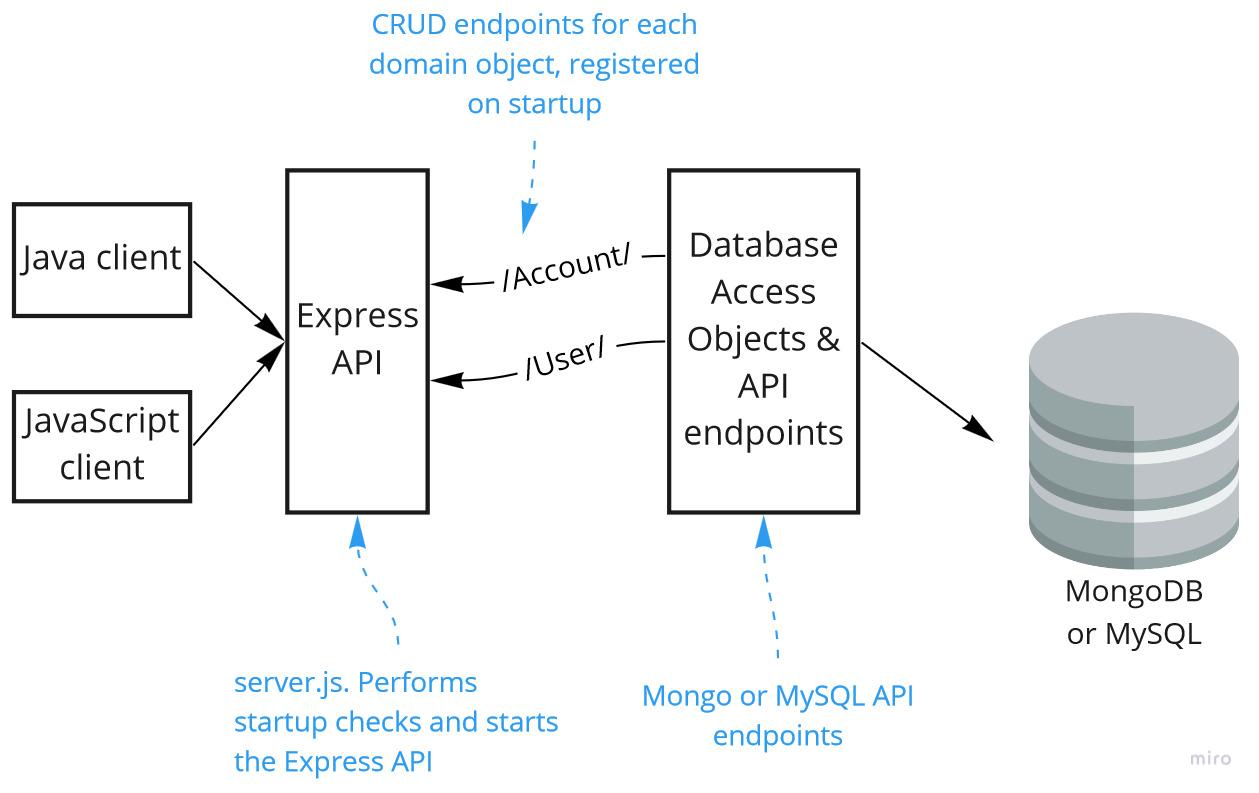 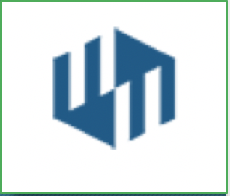 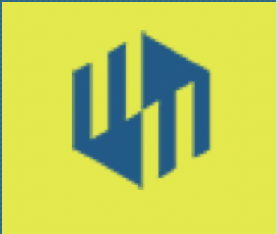 API Documentation generated automatically
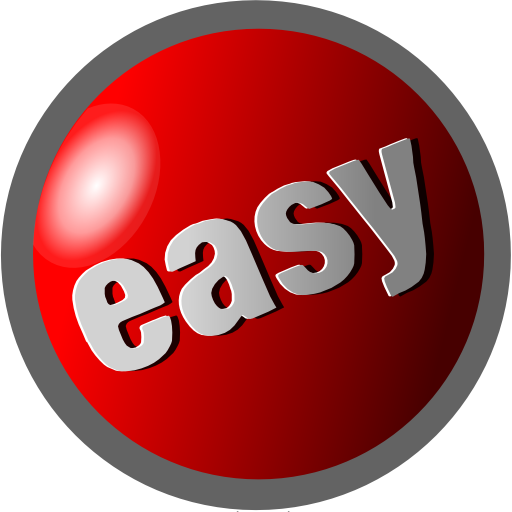 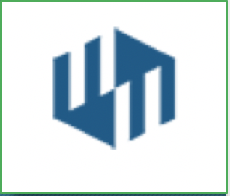 API Docs - Achievements
API is auto-hosted for immediate testing

Hosting is optional and not required
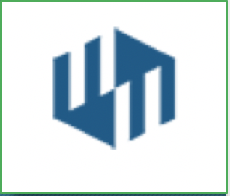 API Docs – Achievements GET/PUT/POST
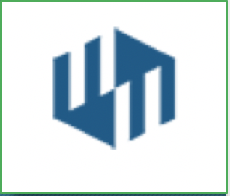 Getting access token to test API
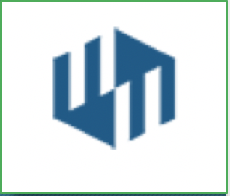 POSTMAN testing of hosted API
API is hosted and available for testing within a few seconds of updating the domain model in Enterprise Architect!
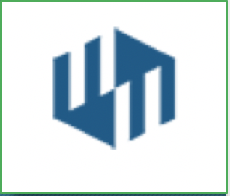 API is working! (POST)
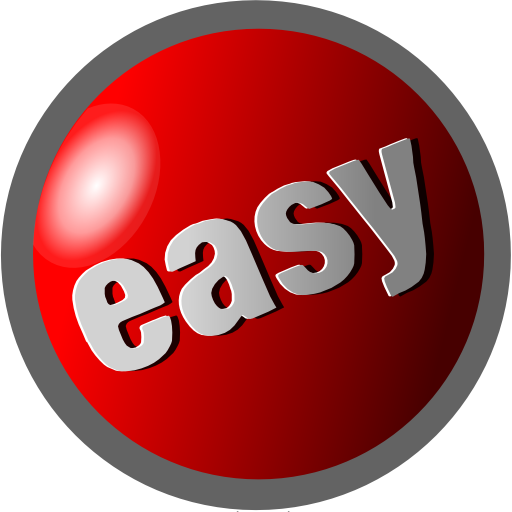 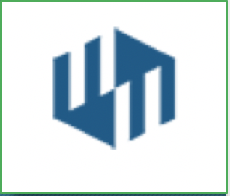 API is working! (GET)
Server side code generated
Client side code generated
API documentation generated
API hosted and testable
API is working
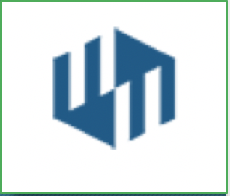 Coming soon…caching with Redis
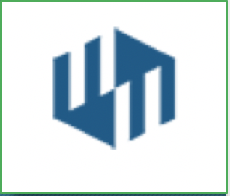 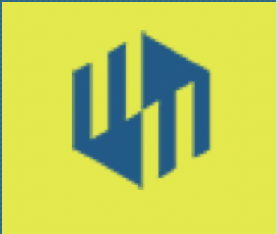 Holy Grail – full MVC Code Generation
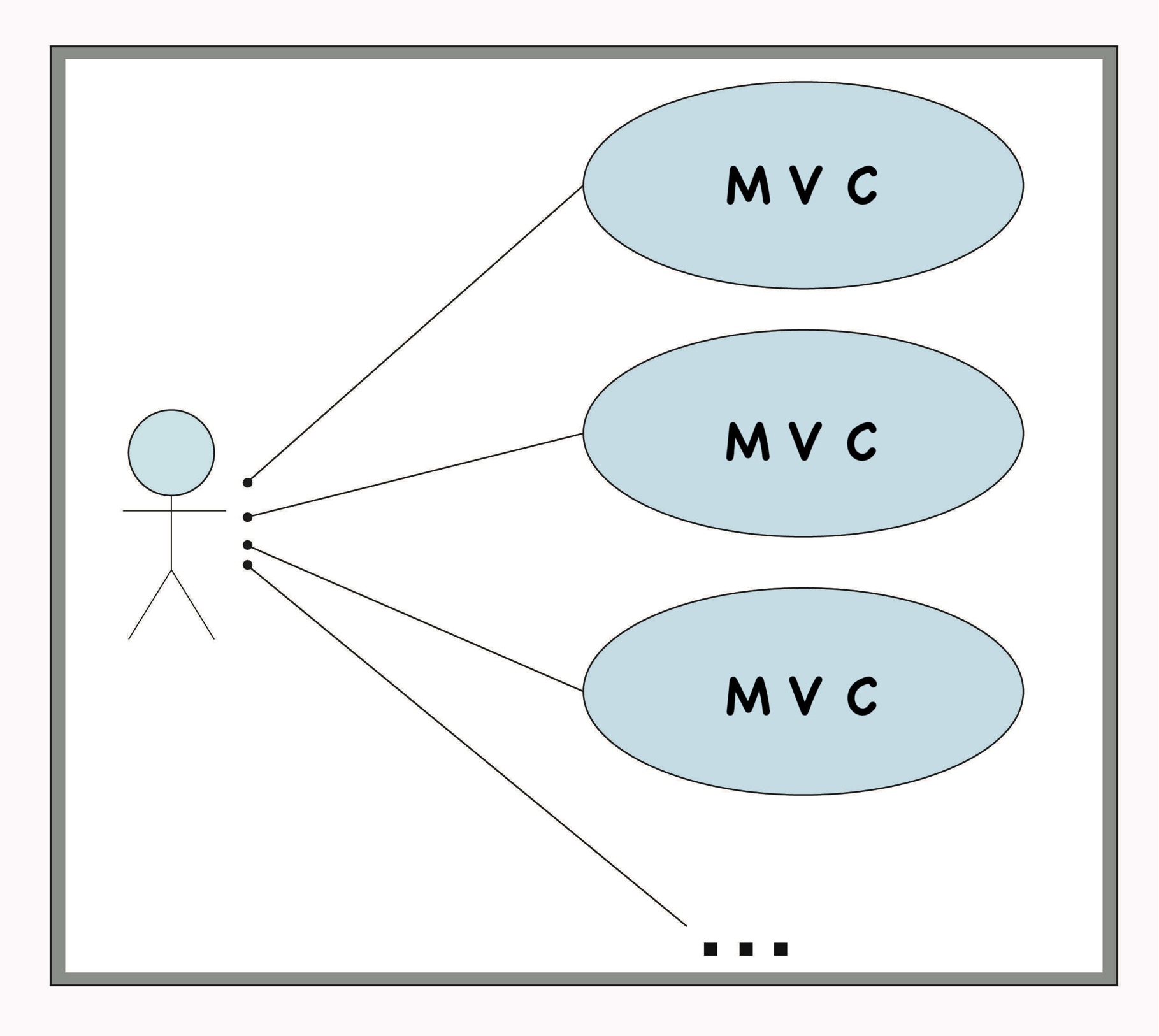 Most use cases can be decomposed into Models, Views and Controllers
You can think of effort as (roughly) 1/3 Model, 1/3 View, and 1/3 Controller
Original CodeBot generates Model code
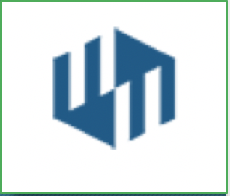 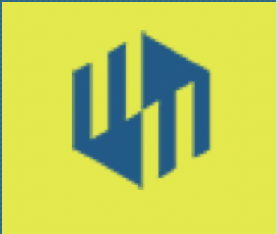 What if we could generate UI code as well as database code?
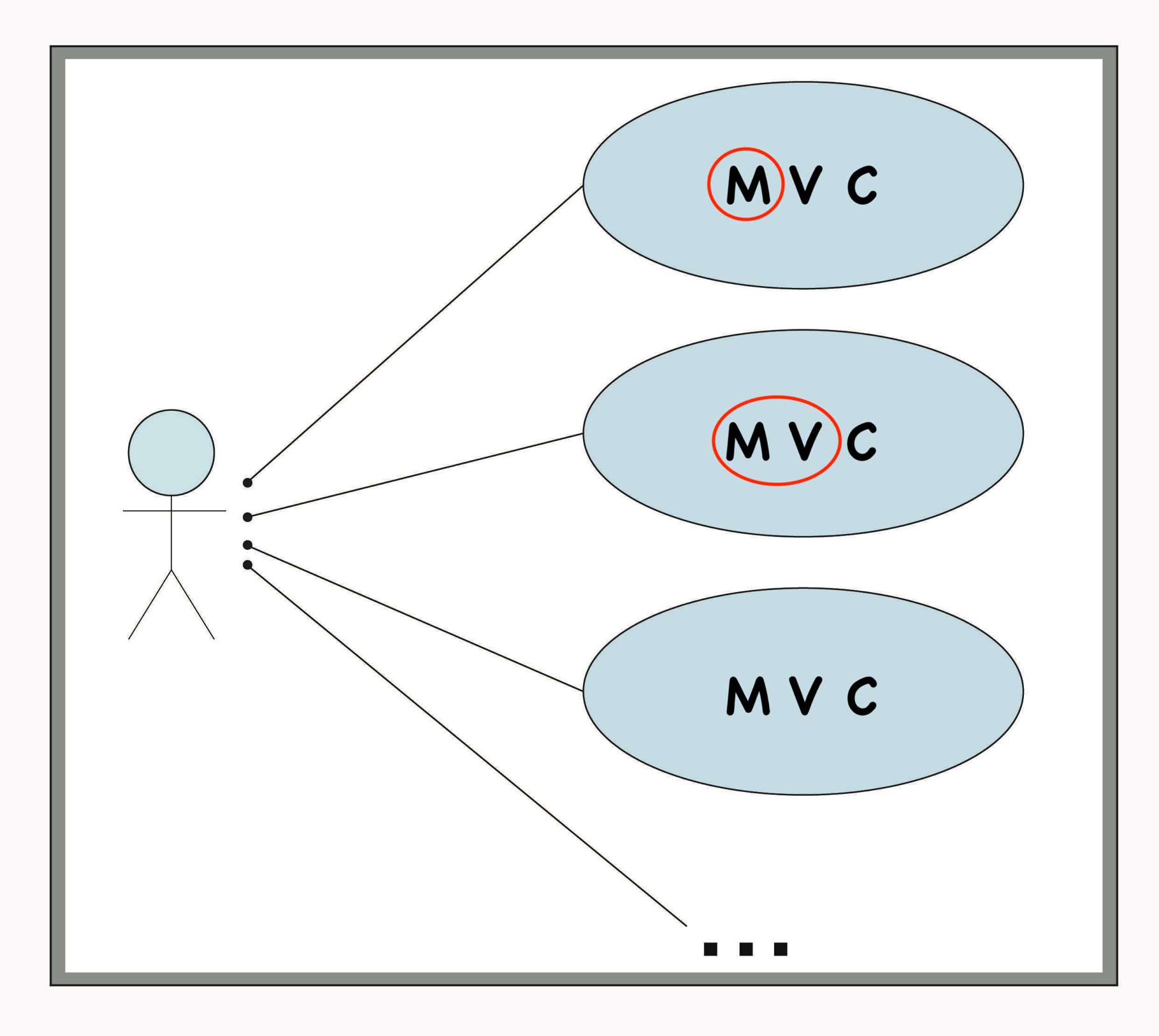 CodeBot UX
Generating MV instead of just M can potentially double the effectiveness of CodeBot
We can generate different View targets (e.g. React, Angular, Vue, Android, iOS)
Wireframes can be linked to domain objects
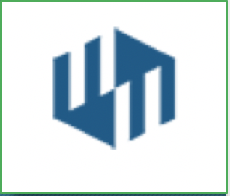 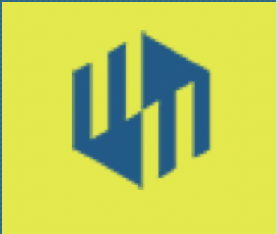 CodeBot UX – wireframe to mobile
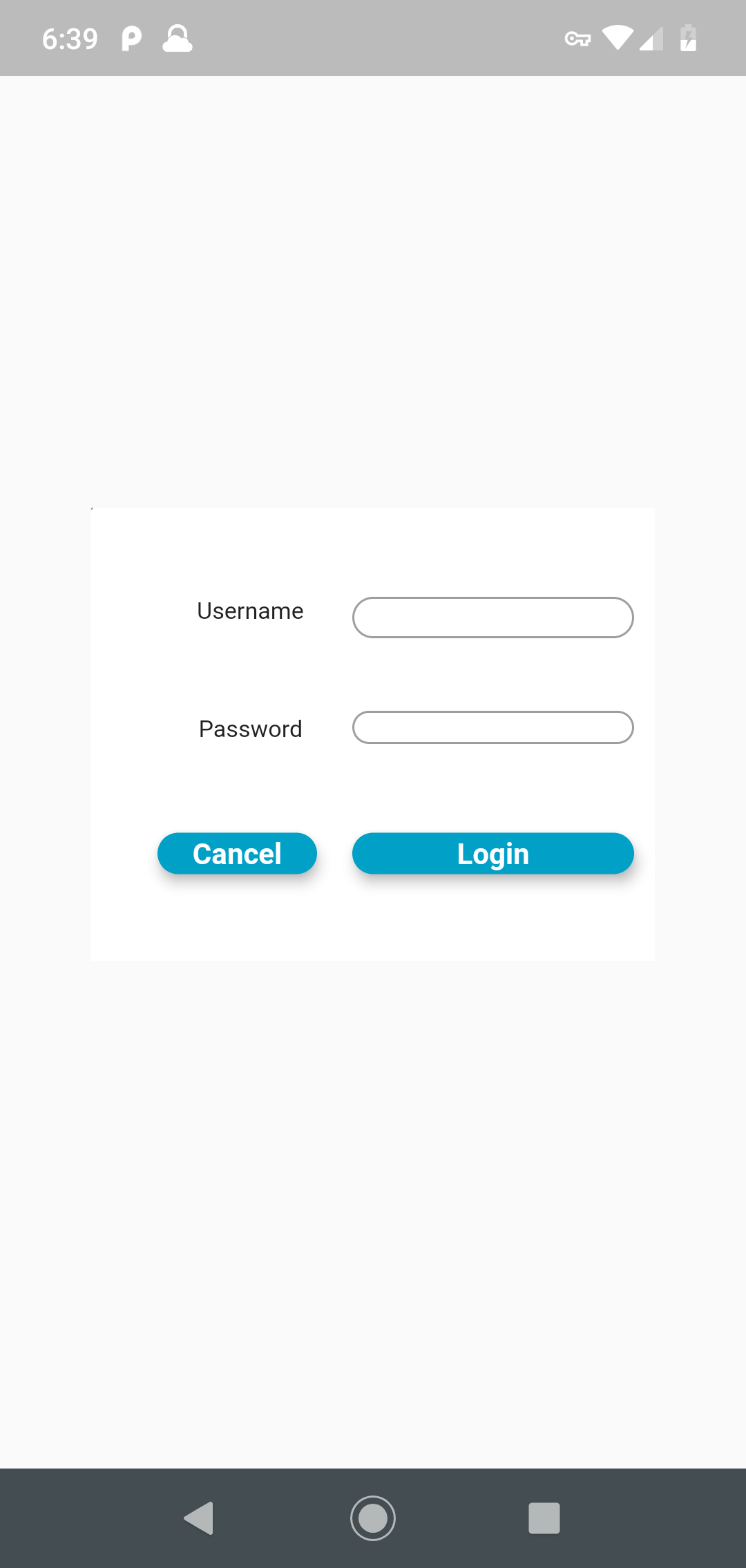 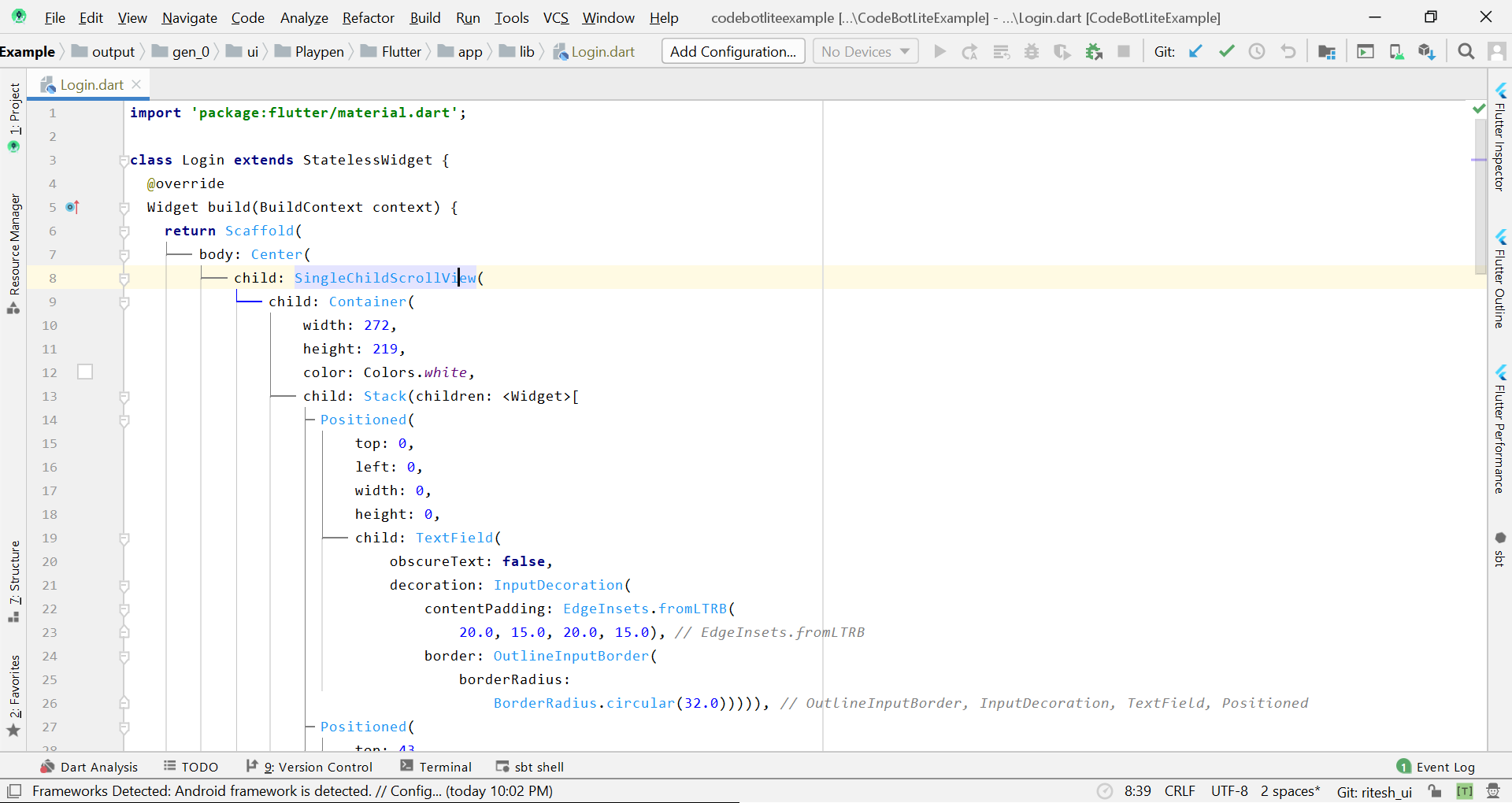 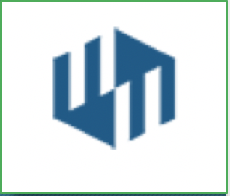 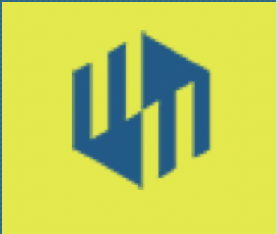 CodeBot UX – wireframe to webapp
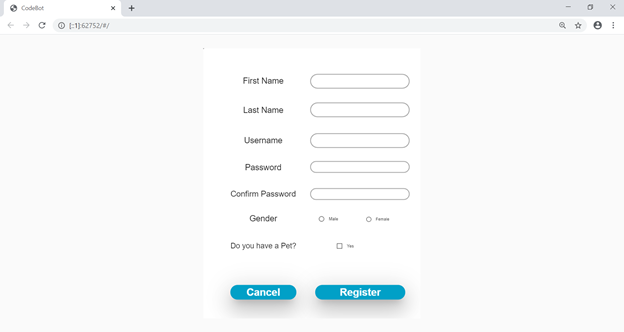 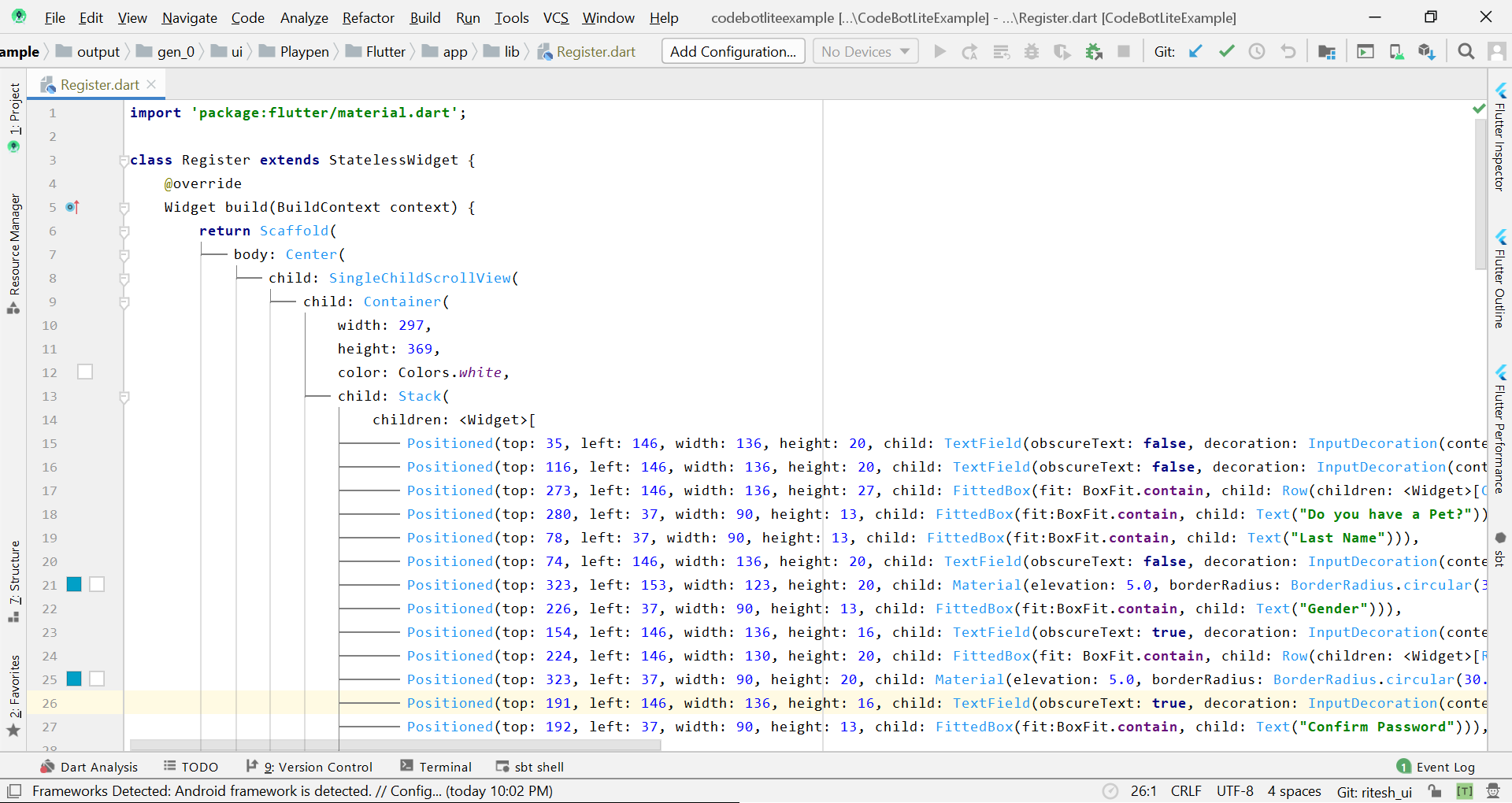 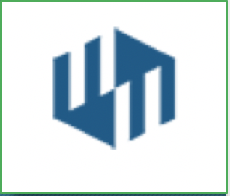 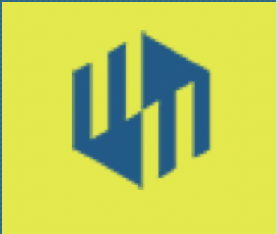 Generate a secure web application with JWT tokens
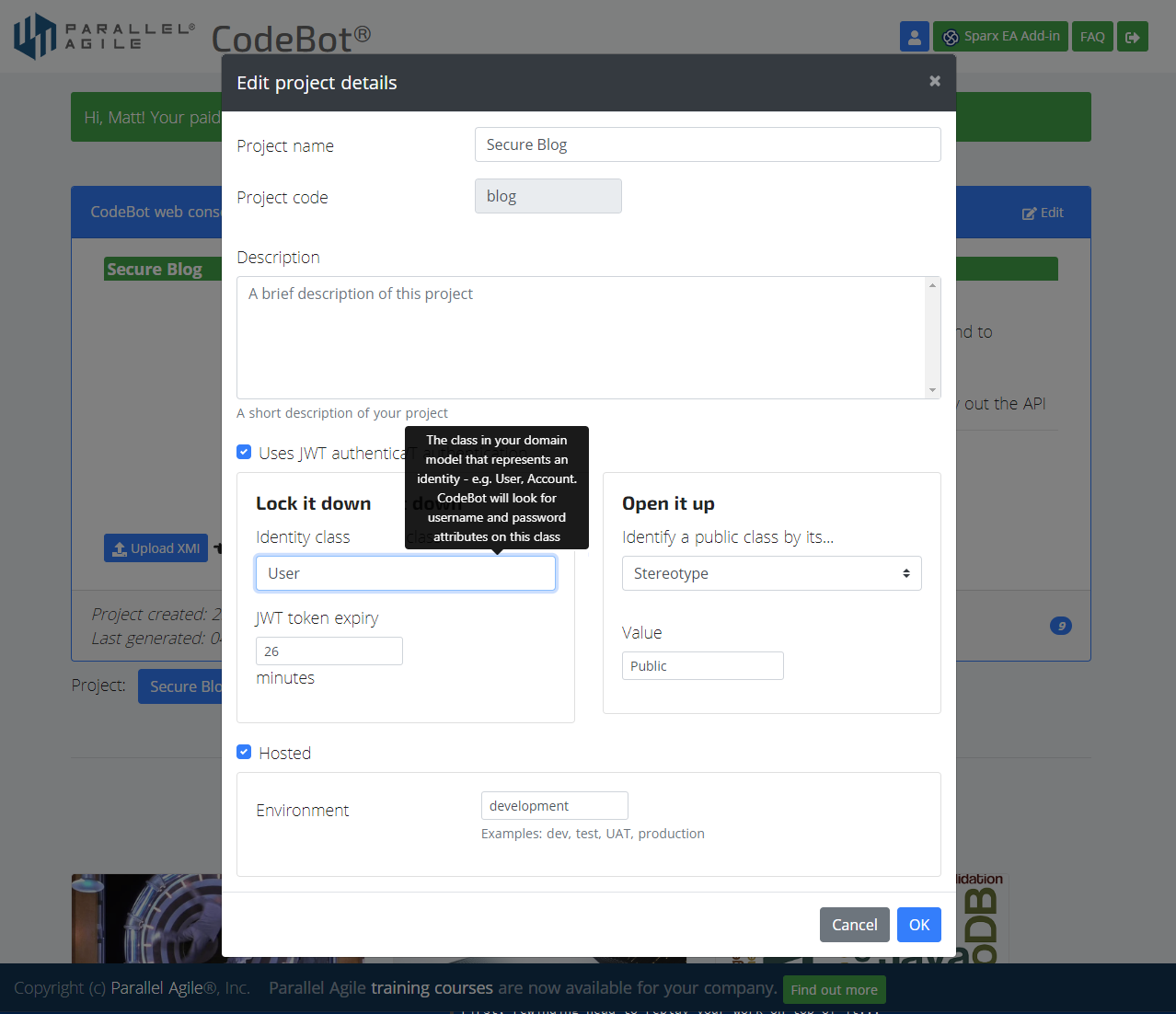 Generates a secure, JWT-based API and React UI 
Lock down data so that only the right users have read or write access 
Uses "sensible defaults" to minimize the amount of configuration required
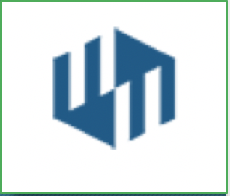 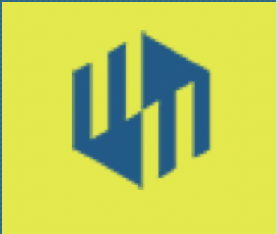 Working towards Model View Controller Code Generation
Generate database and API from EA Domain Model (M)
Generate UI code from EA Wireframes (V)
Build your business logic in Enterprise Architect (C)
EA has some unique features for business logic
Business Rule Composer
Behavioral Code Generation from Activity, State, Sequence diagrams
(out of scope for this webinar but described in eBooks)
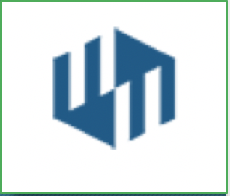 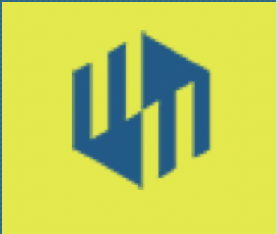 CodeBot UX – State Machine Code Generation
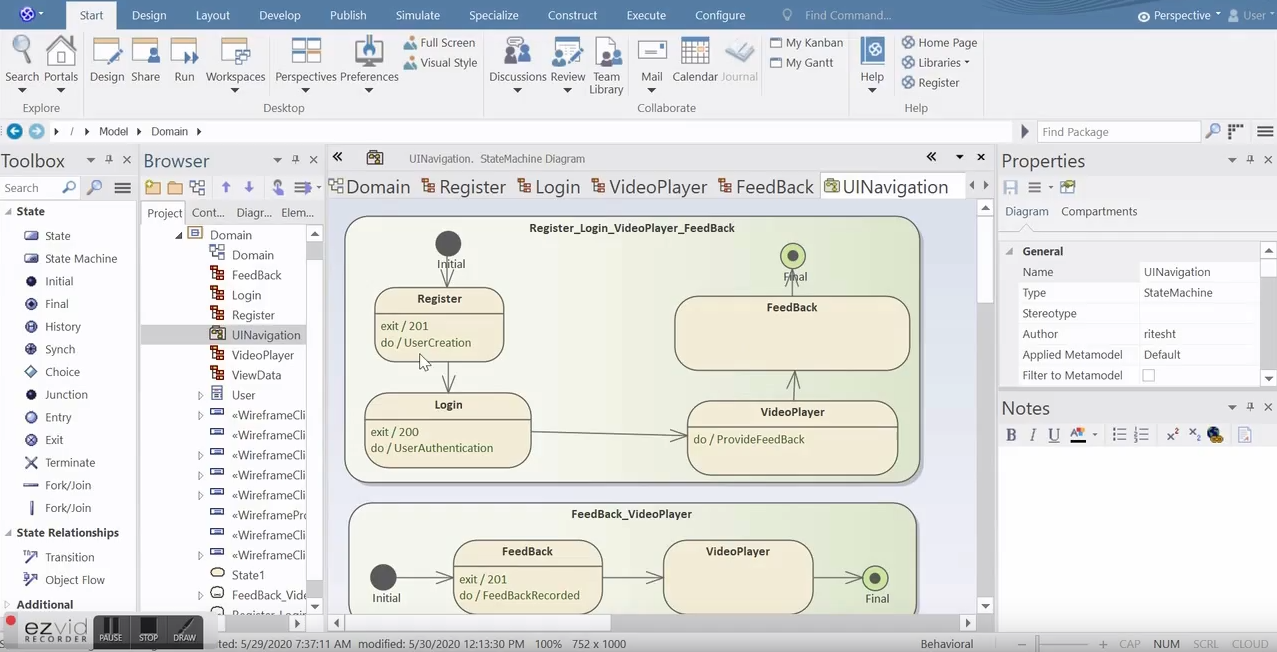 Link your screens together using state machines
Generate working applications with little or no coding
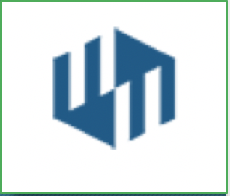 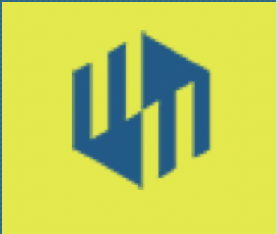 Demo – CodeBot UX Sneak Peek
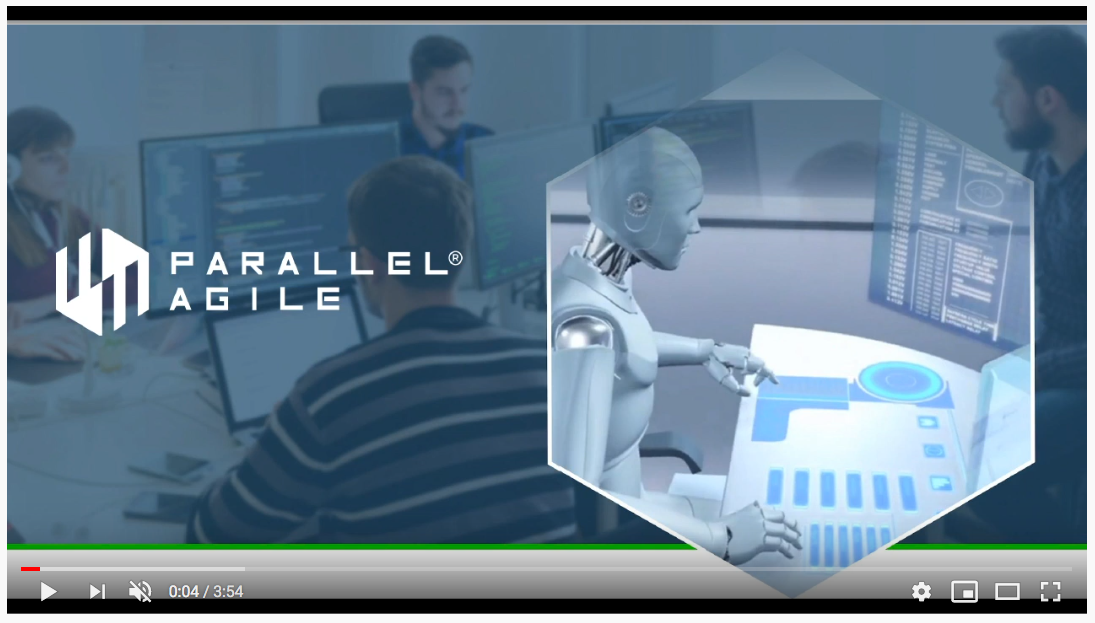 https://www.youtube.com/watch?v=EnU-lrdd4DM
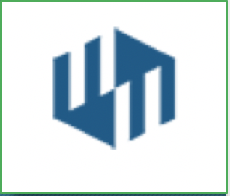 We’re looking for some early adopters…
We’ll be deploying some amazing new CodeBot functionality soon
If you’d like to help us with early release testing, let us know
CodeBot licenses come with an “early adopter” option that we can enable
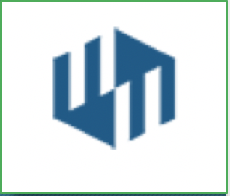 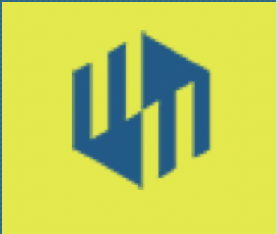 Thank you!
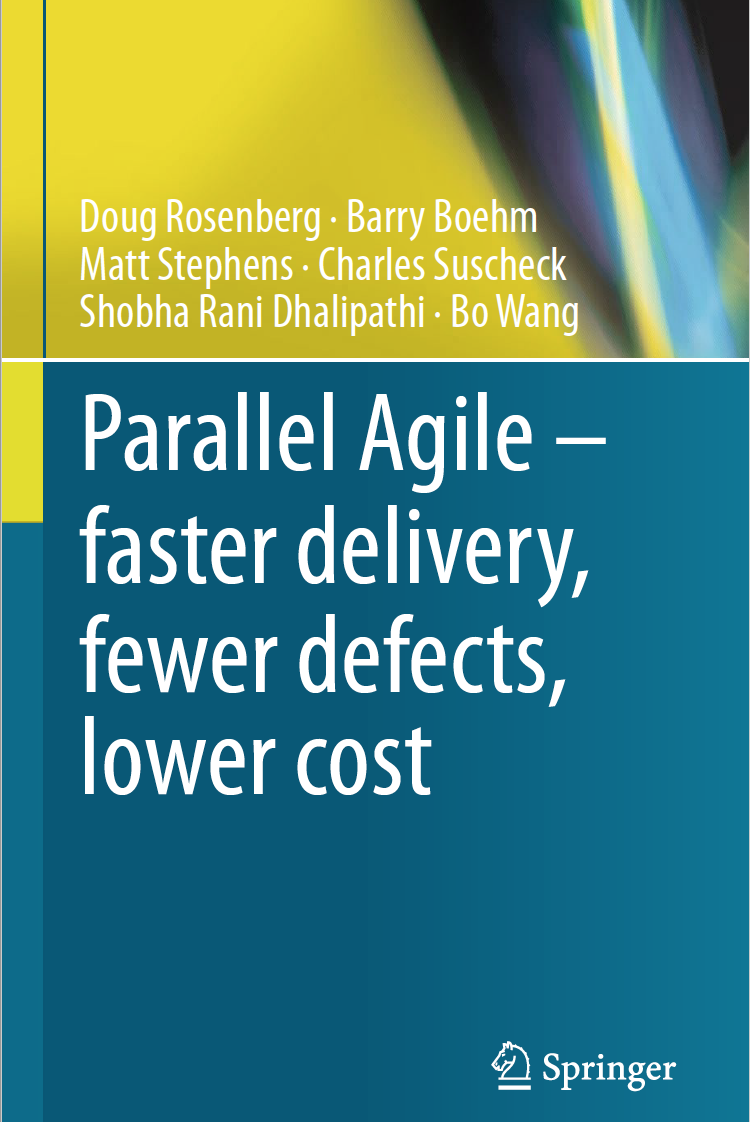 Questions?
doug@parallelagile.com